Chapter 8
Corporate Formation, Reorganization, and Liquidation
Learning Objectives
Review the taxation of property dispositions.
Compute the tax consequences to the parties to a tax-deferred corporate formation.
Identify the different forms of taxable and tax-deferred acquisitions.
Determine the tax consequences to the parties to a corporate acquisition.
Calculate the tax consequences that apply to the parties to a complete liquidation of a corporation.
Tax-Deferred Transfers of Property to a Corporation
Section 351 Tax Deferral Requirements
Transfer of property to the corporation (not services alone)
In exchange for stock of the corporation
Receipt of boot triggers gain, but not loss
Boot is nonqualifying property received by the shareholder
Transferor(s) of property must be in control of the corporation immediately after the transfer
Control is defined as ownership of 80 percent or more of the corporation’s voting stock and each class of nonvoting stock
Tax-Deferred Transfers of Property to a Corporation
Receipt of boot triggers gain up to the FMV of the boot
Boot is allocated based on the FMV of the properties transferred
The character of gain recognized depends on the nature of the asset transferred on which gain is recognized
Tax-Deferred Transfers of Property to a Corporation
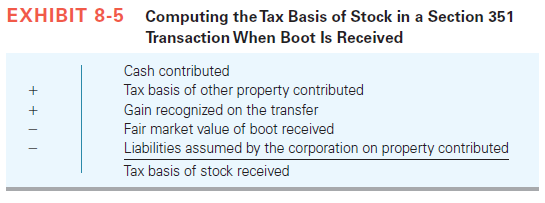 Tax-Deferred Transfers of Property to a Corporation
Assumption of a liability is generally not treated as boot
Basis is computed as follows:
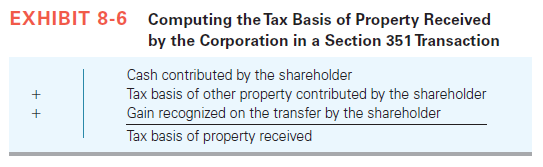 Tax-Deferred Transfers of Property to a Corporation
Contributions to Capital
Transfer of property but no stock or other property is received in return
Corporation takes a carryover tax basis in property contributed by a shareholder, 
Corporation takes a zero tax basis in property contributed by a nonshareholder, 
Shareholder making a capital contribution increases the tax basis in existing stock by the tax basis of the property contributed
Tax-Deferred Transfers of Property to a Corporation
Section 1244 Stock

Small corporation (<$1 million capitalization) and 
Original shareholder
Corporation must meet an active trade or business requirement for 5 years before the stock meets the §1244 requirements
Shareholder can recognize up to $50,000 per year of ordinary loss ($100,000 if married joint) on sale of the stock (excess is capital loss)
Taxable and Tax-deferred Corporate Acquisitions
When negotiating an acquisition, management of the acquiring corporation must decide whether to acquire assets or stock and what to use as consideration
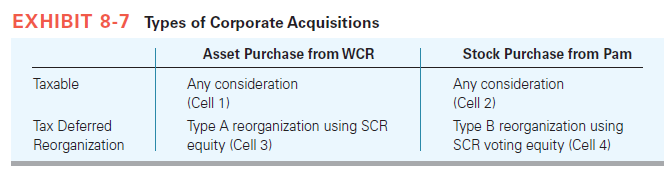 [Speaker Notes: Motivations for an acquisition: 
 Desire to diversify
 Acquire a source of raw materials (vertical integration)
 Expand into new product or geographic markets
 Acquire specific assets or technologies


Providing improved distribution channels]
Taxable and Tax-Deferred Corporate Acquisitions
Buyer can purchase either stock or assets in a transaction that is either taxable or tax-deferred to the seller

Allows the acquiring corporation to step-up the tax basis of the assets acquired to fair value

Stock acquisitions and tax-deferred asset acquisitions

Tax basis of the target corporation’s assets remain at their carryover basis (generally, cost less any depreciation)
Computing the Tax Consequences to the Parties from a Corporate Acquisition
Taxable Acquisitions
Cash purchases of stock are common for public firms
Cash has nontax advantages
A stock acquisition for cash results in the acquired company retaining its tax and legal identity albeit as a subsidiary of the acquiring company
The acquiring company can liquidate acquired company into itself or merge it into an existing subsidiary to remove the subsidiary
Computing the Tax Consequences to the Parties from a Corporate Acquisition
Tax-Deferred Acquisitions
Taxpayers to organize a corporation in a tax-deferred manner under §351
Taxpayers to reorganize their corporate structure in a tax deferred manner 
For tax purposes, reorganizations include:
Acquisitions and dispositions of corporate assets (including subsidiaries stock) 
Corporation’s restructuring of its capital structure
Judicial Principles
Continuity of Interest (COI) - Shareholders of the acquired corporation retain a continuing ownership interest in the target
Continuity of Business Enterprise (COBE)

The acquiring corporation must continue the target corporation’s historic business or continue to use a significant portion of the target corporation’s historic business assets
Business Purpose Test

Acquiring corporation must be able to show a significant nontax avoidance purpose for engaging in the transaction for meeting business purpose test
Computing the Tax Consequences to the Parties from a Corporate Acquisition
Type A Asset Acquisitions

One corporation acquires the assets and liabilities of another corporation in return for stock or a combination of stock and cash

Acquisition is tax-deferred if the transaction satisfies the continuity of interest, continuity of business, and business purpose requirements

Must meet state law requirements to be a merger or consolidation
Computing the Tax Consequences to the Parties from a Corporate Acquisition
Forward Triangular Type A Merger
Acquiring corporation uses stock of its parent corporation to acquire the target corporation’s stock, after which the target corporation merges into the acquiring corporation
For tax-deferred purpose, the transaction must meet the requirements to be a Type A merger
Acquiring corporation must use solely the stock of its parent corporation and acquire “substantially all” of the target corporation’s property in the transaction
Target corporation merges into an 80 percent or more owned acquisition subsidiary of the acquiring corporation
Acquisition subsidiary must acquire “substantially all” of the target corporation’s properties in the exchange
Computing the Tax Consequences to the Parties from a Corporate Acquisition
Tax deferred forward triangular asset (“A”) acquisition
T
Shareholders
Acquiring
A stock & cash
A stock + $
T stock
Acquisition
Subsidiary
Target
Assets & Liabilities
Computing the Tax Consequences to the Parties from a Corporate Acquisition
Reverse Triangular Type A Merger

Acquiring corporation uses stock of its parent corporation to acquire the target corporation’s stock, after which the acquiring corporation merges into the target corporation

For tax-deferred purpose, the transaction must satisfy three requirements
Surviving corporation must hold “substantially all” of the properties of both the surviving and the merged corporations
Target shareholders must transfer in exchange an amount of stock in the target that constitutes control of the target (80 percent or more of the target’s stock)
Target shareholders must receive parent corporation voting stock in return
Computing the Tax Consequences to the Parties from a Corporate Acquisition
Tax deferred reverse triangular asset (“A”) acquisition
T
Shareholders
Acquiring
A stock & cash
A stock + $
T stock
Acquisition
Subsidiary
Target
Assets & Liabilities
Computing the Tax Consequences to the Parties from a Corporate Acquisition
Type B Stock-for-Stock Reorganizations
Acquiring corporation must exchange solely voting stock for stock of the target corporation
Acquiring corporation must control the target corporation after the transaction
Acquiring corporation takes a carryover tax basis in the target corporation stock received in the exchange
For tax-deferred purpose, the target shareholders must receive solely voting stock of the acquiring corporation
Computing the Tax Consequences to the Parties from a Corporate Acquisition
Tax deferred stock acquisition (“B” reorganization)
“solely” A
voting stock
S
A
A
T stock
“controls”
T
T
Computing the Tax Consequences to the Parties from a Corporate Acquisition
Type C
Acquiring corporation uses its voting stock to acquire “substantially all” of the target corporation’s assets
End result of a Type C reorganization resembles a Type A reorganization 
Major difference between Type C and Type A is that state law governs the form of the Type A merger, while the IRC governs the form of the Type C reorganization
Type D
Corporation transfers all or part of its assets to another corporation, and immediately after the transfer the shareholders of the transferor corporation own at least 50 percent of the voting power or value of the transferee corporation and own at least 80 percent of the transferee corporation
Computing the Tax Consequences to the Parties from a Corporate Acquisition
Cash mergers generally are carried out through an acquisition (merger) subsidiary

An acquisition subsidiary isolates the liabilities of T in a separate corporation apart from the parent company

The transfer of cash to the Target shareholders is taxable to the shareholders
Computing the Tax Consequences to the Parties from a Corporate Acquisition
Structure of the transaction
Acquiring
Corporation
T
Shareholders
2
cash
1
cash
AS stock
T stock
Acquisition
Subsidiary
Target
Corporation
Reverse merger
3
Computing the Tax Consequences to the Parties from a Corporate Acquisition
End result
Acquiring
Corporation
Isolates liabilities
Target
Corporation
Computing the Tax Consequences to the Parties from a Corporate Acquisition
Tax fiction – purchase of shares for cash
Taxable event to T shareholders
Acquiring
Corporation
T
Shareholders
2
T stock
Cash
1
Acquisition
Subsidiary
Target
Corporation
Assets + Liabilities
Complete Liquidation of a Corporation
Occurs when a corporation acquires all of its stock from all of its shareholders in exchange for “all” of its net assets, after which time the corporation ceases to do business
For tax purposes, Form 966 needs to be filed by corporation in order to inform IRS of its intention to liquidate its tax existence
Form should be filed within 30 days after the owners resolve to liquidate the corporation
Complete Liquidation of a Corporation
Tax Consequences to the Shareholders in a Complete Liquidation
Depends on
Shareholder’s identity 
Ownership percentage in the corporation

All noncorporate shareholders receiving liquidating distributions have a fully taxable transaction

Shareholders treat the property received as in “full payment in exchange for the stock” transferred
Complete Liquidation of a Corporation
A noncorporate shareholder computes capital gain or loss by subtracting the stock’s tax basis from the money and FMV of property received in return

Shareholder’s tax basis in the property received equals the property’s fair market value
Debt assumed by the shareholder reduces the (net) FMV of property received
FMV of the property cannot be less than the debt assumed by the shareholder (IRC § 336(b))
Complete Liquidation of a Corporation
Corporate shareholders owning 80 percent or more of the stock of the liquidating corporation do not recognize gain or loss on the receipt of liquidating distributions

The tax basis in the property transferred carries over to the recipient which allows a group of corporations under common control to reorganize their organizational structure without tax consequences
Complete Liquidation of a Corporation
Taxable Liquidating Distributions
Liquidating corporation recognizes all gains and certain losses on taxable distributions of property to shareholders

Liquidating corporation does not recognize loss if the property is 
Distributed to a related party 
Distribution is non-pro rata 
Asset distributed is disqualified property
Complete Liquidation of a Corporation
Disqualified property is property acquired within five years of the date of distribution in a tax deferred §351 transaction or as a nontaxable contribution to capital

Loss on the complete liquidation of such property is not recognized if the property distributed was acquired in a §351 transaction or as a contribution to capital, and a principal purpose of the contribution was to recognize a loss by the liquidating corporation
Complete Liquidation of a Corporation
This rule prevents a built-in loss existing at the time of the distribution from being recognized by treating the basis of the property distributed as being its FMV at the time it was contributed to the corporation

This provision is designed as an anti-stuffing provision to prevent shareholders from contributing property with built-in losses to a corporation shortly before a liquidation to offset gain property distributed in the liquidation
Complete Liquidation of a Corporation
Nontaxable Liquidating Distributions
The liquidating corporation does not recognize gain or loss on tax-free distributions of property to an 80 percent corporate shareholder

Liquidation-related expenses, including the cost of preparing and effectuating a plan of complete liquidation, are deductible by the liquidating corporation on its final Form 1120

Deferred or capitalized expenditures such as organizational expenditures also are deductible on the final tax return